Recall: Different forms of the power equation
Electrical power can also be calculated using resistance.
The equations linking power to resistance are found by substituting the equation V = I × R into the power equation:
P = V × I
P = V × I
and…    I = V ÷ R
and…    V = I × R
Therefore, using substitution:
Therefore, using substitution:
P = I × R × I
P = V × V ÷ R
P = I2 × R
P = V2 ÷ R
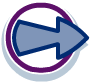 Recall: 

I = Q /t  Q = It
Therefore: Ep= I t V
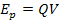 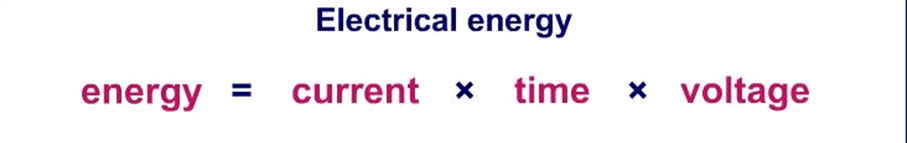 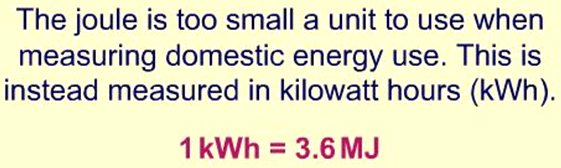 Efficiency
Efficiency is a measure of how well a device transforms energy into useful forms.
A light bulb converts electrical energy to useful light and wasted heat.
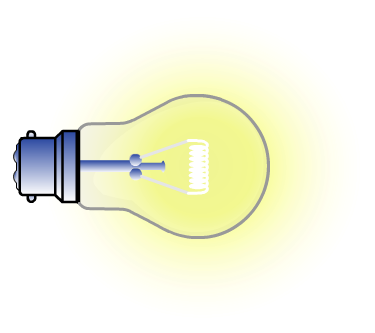 light
electrical
heat
What is the efficiency of the bulb if it converts 50 J of electrical energy into 45 J of heat energy?
useful energy out
efficiency =
× 100
total energy in
5
=
× 100
= 10 %
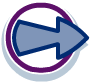 50
Efficiency of a motor
What is the efficiency of this system, if the motor takes 5 seconds to lift the weight? 

(take gravity to be 9.81 N/kg)
6 V
2 A
pulley
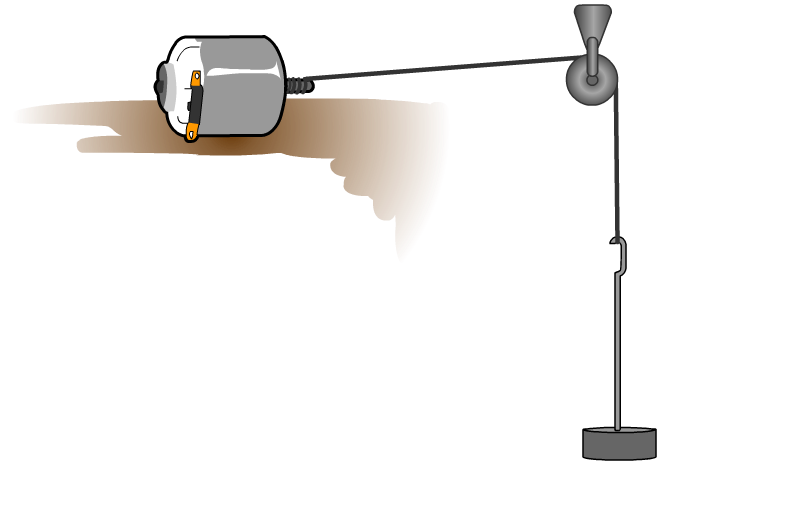 motor
1.5 m
energy into system: 
electrical energy = I × t × V
= 2 × 5 × 6
= 60.0 J
1.4 kg
energy used:
gravitational potential energy = m × g × h
= 1.4 × 9.81 × 1.5
= 20.6 J
useful energy out
20.6
=
× 100
× 100
= 34.3 %
efficiency =
total energy in
60.0
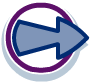